What IVP is?
Production of embryo in laboratory conditions
4
Contains        major steps
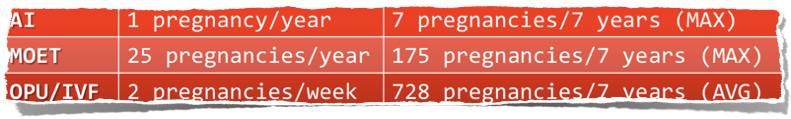 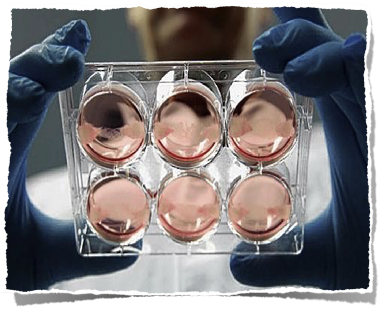 Collection of oocytes (OPU)
 In vitro maturation (IVM)
 In vitro fertilisation (IVF)
 In vitro culture (IVC)
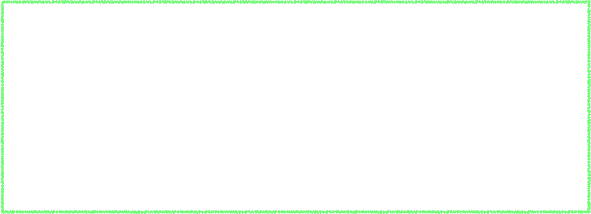 genetically superior females
sub-fertile males and females, 
increase the number of progenies from selected mature or juvenile females,
recover oocytes or sperm from valuable dead or dying animals.
IVM
In vitro maturation of oocytes in laboratory conditions.
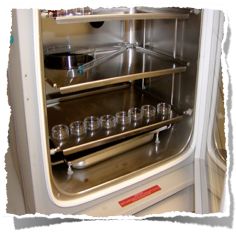 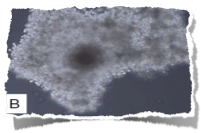 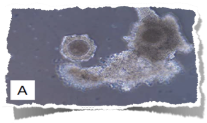 Maturation
 conditions
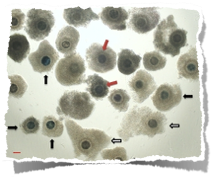 38-39 °C,
% 5 CO2, 
With Max. humidity
22-27 hours of incubation
IVF
The fusion of male and female gamets in laboratory.
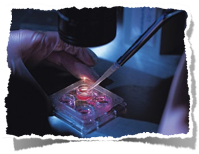 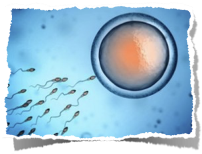 Fertilisation 
conditions
1x106 - 3,5x106 sperm/mL 
38.5 C
% 6 CO2 
Max. humidity
16-20 hours of incubation.
IVC
The culture of possible zygotes until they become compatible (blastosist stage) embryos with the recipient uterus.
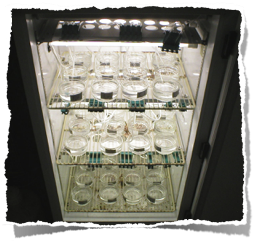 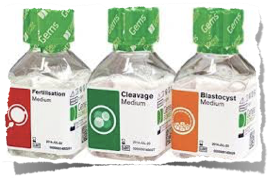 Culture
Conditions
38,5-39 °C
% 6 CO2 or %5 CO2, %5 O2 and %90 N
Max. humidity,
Culturing of 4-9 days at incubator.